Perceptions of Postmenopausal Symptoms and Treatment Options Among 
Middle-Aged Women
Melek Topcu1, Pakizer Banu Kılıçoğlu Dane2, 
1Bezmialem Vakif University, School of Medicine, Istanbul, Turkey
²Bezmialem Vakıf University, Faculty of Medicine, Department of Gynecology and Obstetrics, Istanbul, Turkey.
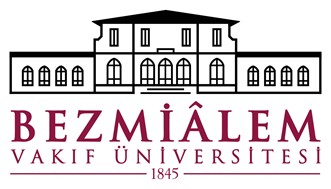 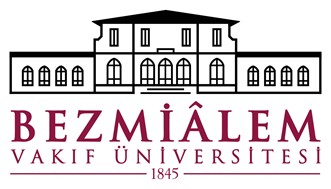 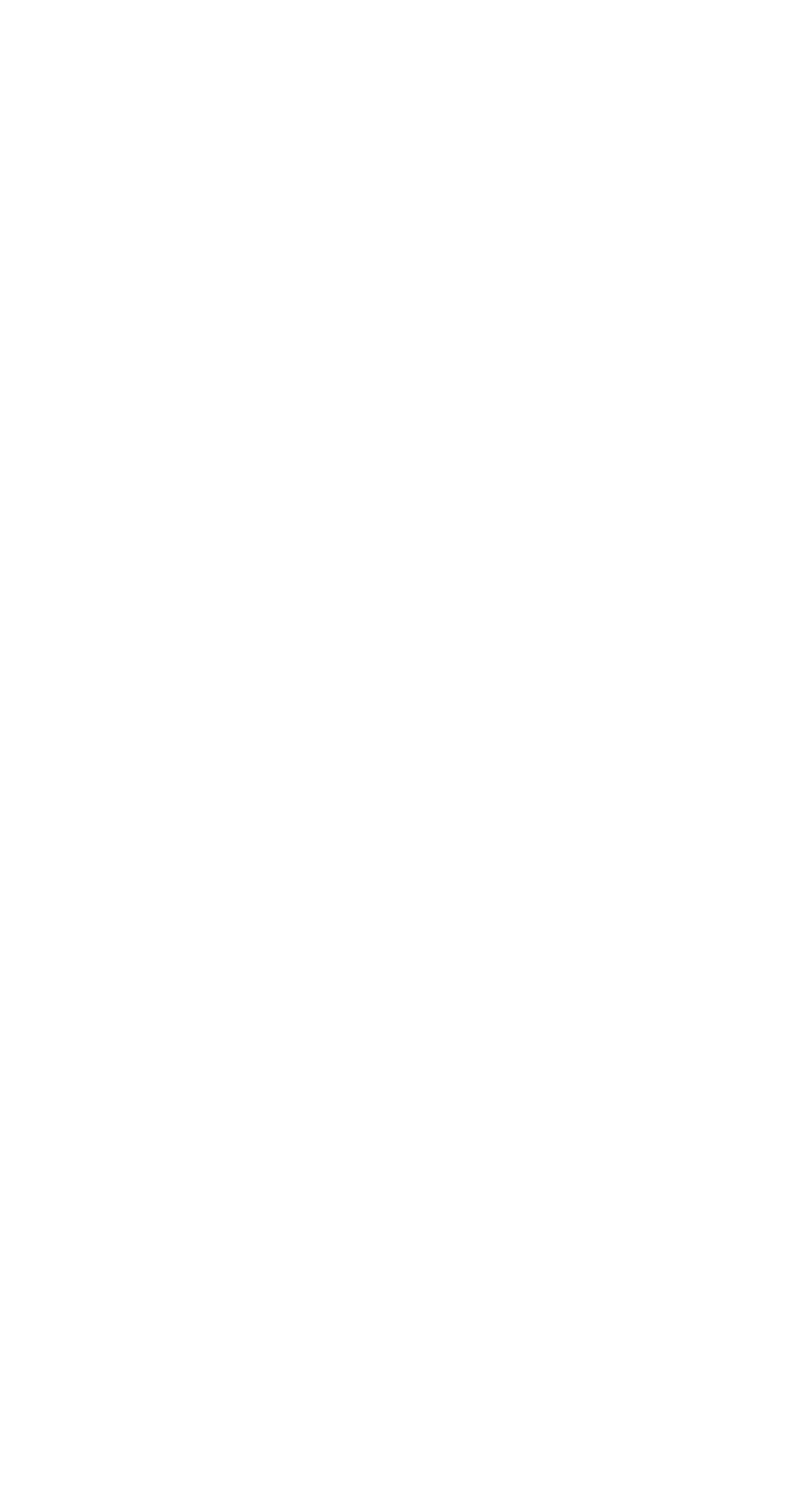 Introduction
Menopause is the cessation of menstruation, owing to depletion of ovarian function. Hormone therapy (HT) is the most effective treatment option. After the Women’s Health Initiative (WHI) study, there has been some confusion about utilize HT for alleviating menopause symptoms. Many women have opted for other non-hormonal treatments. However the effects of these other treatments are not as promising as those of HT. The aim of this study to investigate the perception of postmenopausal symptoms and treatment options among middle-aged Turkish women.

Methods
The questionnare created by taking the ‘Perceptions of Postmenopausal Symptoms and Treatment Options among Middle-Aged Korean Women’ study as an example. The sample size was determined as at least 220 people to obtain a 95% confidence level and 80% power at α=0.05 significance level to determine the 0.23-unit difference between the ratios as a reference, with reference to previous studies. The study enrolled 220 Turkish women aged 45–60 years.  The women were administered a structured questionnaire composed of 21 questions with regard to the following three categories: general perceptions of menopause, treatment options, and postmenopausal symptoms and their treatments. 

Results
With regard to the first questionnaire category, only 5.7% of the participants recognized menopause as a disease. With regard to the second category (treatment options), majority of participants (89.5%) don’t want to start HT for menopausal symptom treatment. Moreover, awareness about HT was higher among participants who did not considered menopause as a disease than among those who consider menopause as a disease. Participants who perceived menopause as a disease had more positive views about HT (49.1%) than those who did not. Among education level, participants who had college education have more positive views about HT than who had under college education. With regard to attempted treatment options by the survey participants, 43.8% of them did nothing for treatment. For the other parts of participants once again, the highest number of women tried lifestyle modifications, such as diet and exercise (32.4%), and health functional foods was the second popular choice (26.7%).
Table 2. Method of Collecting Information About Menopause*
*Total number of participants: 210
Table 3. How Women Perceive HT
Conclusion
A very low proportion of participants recognized menopause as a disease and had positive views about HT, possibly because of incorrect information obtained from the mass media. Many women are not aware that there are definite contraindications and indications for appropriate HT usage. There is a need to improve public awareness of the benefits of HT and measures should be taken to remove incorrect information from the mass media.

References
1.Sertkaya Cıkım A. Postmenopausal Hormon Replacement Treatment: Risks and Benefits. Turkiye Klinikleri J Endocrin-Special Topics. 2011;4(1):35-42
2. N H Sahin, M D Bal, N M Boğa, S Gökdemirel, A Taşpınar. Women's Perception of the Menopause and Hormone Treatment: Barriers Against Hormone Therapy. 2011;14(1),152-6
3. Kim MK, Seo SK, Chae HD, Hwang KJ, Kim T, Yoon BK, Lee BS. Perceptions of Postmenopausal Symptoms and Treatment Options among Middle-Aged Korean Women. Yonsei Med J. 2017 May;58(3):533-539.
Table 1. Perception of Menopause as a Disease